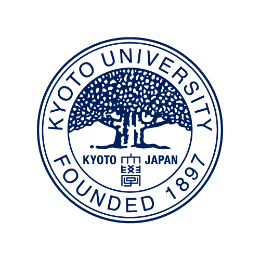 ・青字は提出時に削除ください。
・本資料をＰＤＦファイルに変換の上、ご提出ください。
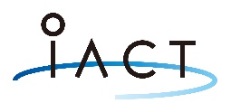 2026年度 
京都大学医学部附属病院 先端医療研究開発機構
橋渡し研究プログラム・異分野融合型研究シーズ（シーズH）

申請用説明スライド
1
1．本シーズについて
1-1. あなたのシーズ（開発品・技術）について簡潔に述べてください。（最大３ページ）
シーズ（開発品・技術）の名称
薬事申請上の分類（医薬品・医療機器・再生医療等製品・体外診断用医薬品、その他）
適応（対象）疾患
シーズの特徴
製品コンセプト（記載できる方のみ、例：〇〇を標的として、腫瘍の増殖を抑制する医薬品　等）
これまでのデータ（有効性データ等）

注：
・適応（対象）疾患が複数にわたる場合、優先し主として開発する対象を明確化することを検討してください。
・他分野の評価者にも伝わるように、当該領域の前提について説明することも、必要に応じて検討してください。
2
1．本シーズについて
1-2. 競合品（技術）がある場合は、下表を参考に既存品と比較し、優位性を示してください。（1ページ）
※項目については、以下の記載例を参考に自由に設定の上、表を作成ください。
記載例（医薬品）
記載例（医療機器）
3
2．本シーズのねらい
本シーズの独創性、優位性を記載ください。
また本シーズはどういった医療現場の課題を解決できるか、イメージがあれば記載ください。（１ページ）
4
３．スケジュール
本プログラムで実施する2年間のスケジュールについて、簡潔に記載ください。
注：実施内容の行は適宜増減してください。担当者は 申請書の4.参加者リストと一致させてください。
5
４．研究実施体制図
企業連携を含め、研究実施体制図を記載ください。
●●大学
・要求仕様提示
・試作品評価
研究開発分担者：●●●●
支援
共同研究
契約
臨床評価結果
要求仕様提示
記載例
臨床評価依頼
試作依頼
京大病院
iACT
●●大学
㈱●●
支援
共同研究
契約
研究開発代表者：●●●●
試作品
・製造販売企業マッチング支援
・機器デザイン
・試作品評価
・試作
申請書に掲載の研究者（研究機関）との関係を記載ください。
研究開発代表者は、所属大学等の常勤教職員としてください（大学院生、企業は研究協力者として記入してください）。なお、研究協力者へ研究費を配分することはできません。
6